MORAL & FARMACEUTSKE KOMPANIJE
Uvod
Uvod
kapitalističko slobodno tržište podrazumijeva:
prodati proizvod da se zadovolji potreba za njim
maksimizirati profit
poslovanje u skladu sa zakonodavstvom te zemlje

Što je s moralom?
Etički problemi u farmaceutskoj industriji
sigurnost lijekova
marketing
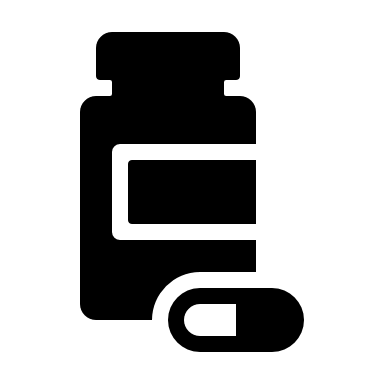 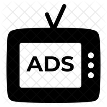 cijene
testiranje na životinjama
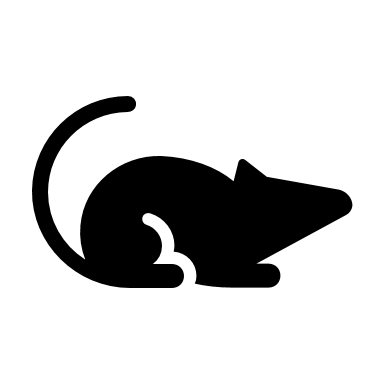 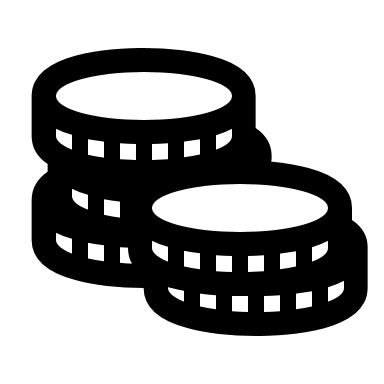 skrivanje podataka
krivotvorenje lijekova
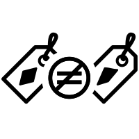 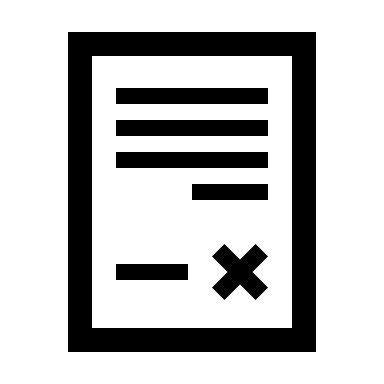 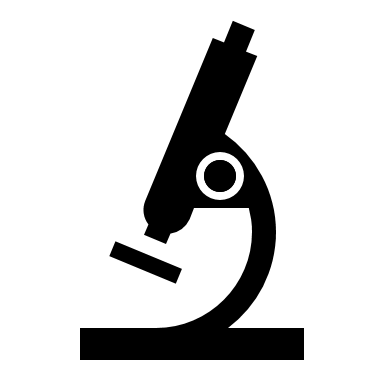 klinička istraživanja
zemlje u razvoju
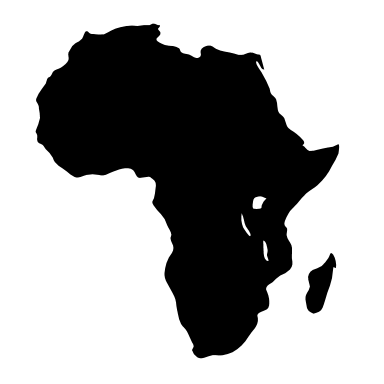 uvoz i izvoz lijekova
farmaceutske prijevare
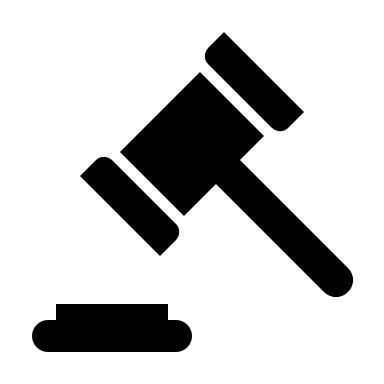 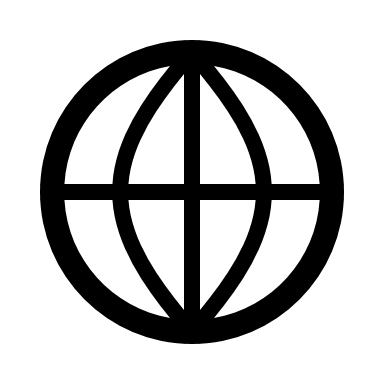 Etički problemi
najvažnije pitanje:

Trebaju li farmaceutske kompanije, 
iz humanitarnih razloga, 
imati moralnu odgovornost 
ponuditi cijene lijekova da svima budu dostupni i 
ulagati u razvoj novih tretmana?
Eudaimonističko stajalište
Eudaimonizam:
etika vrlina
usredotočuje se na DRUŠTVENU (socijalnu) pravednost

Prema Hipokratovoj zakletvi i integralnoj prirodi pravednosti unutar javnog zdravstva:
pristup zdravstvenim uslugama treba biti omogućen svima, bez obzira na materijalni status

farmaceutska industrija često:
zanemaruje socijalnu pravednost
kapitalizira pofit na ljudskoj bolesti
Deontološko stajalište
Deontologija:
Kantovska etika
univerzalnost u određivanju je li nešto moralno ili nije

prekomjerno povećanje cijene potrebnih lijekova je neetično

Kantov kategorički imperativ:
„Djeluj tako da tretiraš ljude, kako sebe tako i druge, uvijek kao cilj, a nikad kao sredstvo!„
moralno dobro nekog čina slijedi jedino iz dobre nakane
sama nakana je dobra jedino ako se radi iz dužnosti (da bismo poštivali moralni zakon!)
Deontološko stajalište
povećavajući cijene lijekova, farmaceutske kompanije:
tretiraju bolesnike kao sredstvo za postizanje cilja (profita)

suprotno principu moralne dužnosti:
„traži ishod koji je jednak za sve ljude)

farmaceutske kompanije imaju moralnu dužnost držati cijene lijekova dovoljno niskima da budu  dostupni svima

podizanje cijene je nemoralno i iskorištava pojedince u lošijoj poziciji (bolest) za dobrobit kompanije
Konzekvencijalističko stajalište
Konzekvencijalizam:
Utilitaristička etika
Je li neka radnja moralna ili ne ovisi o maksimiziranju njene utilitarnosti

profit je pozitivan ishod,
	ali
loše posljedice (bolest, smrt) su veće od pozitivnih (profit)

bolesnici koji si ne mogu priuštiti lijekove:
lošija prognoza, bolest, snižena kvaliteta života, smrt

unatoč pozitivnim posljedicama profita, konačan rezultat je negativan zbog patnje                                prouzrokovane ljudima
Farmaceutske kompanije
industrija u kojoj bi opće dobro trebalo imati važniju ulogu od profita

suočava se s etičkim problemima s kojima se ne        suočavaju druge djelatnosti

postoji nekoliko vrlo jakih „igrača” koji kontroliraju   tržište
Farmaceutske kompanije
u slobodnom tržištu:
kupac neće sudjelovati u tržištu ako je njegova potreba niža od         tržišne cijene

u farmaceutskim kompanijama čiji proizvodi znače zdravlje i     život:
potreba je takva da dobavljač može tražiti neprocjenjivo pretjeranu cijenu, a potražnja će i dalje biti stabilna

u biti:
farmaceutske kompanije stavljaju cijenu na ljudski život
Uloga države i zakonodavstva
mnoge mjere za razvoj i distribuciju lijekova
dovode do perverznih poticaja za farmaceutske kompanije

operativni troškovi farmaceutskih kompanija su vrlo visoki
osobito financiranje istraživanja i razvoja lijekova te sudski procesi

država daje poticaje farmaceutskim kompanijama jer se radi o općem dobru
npr. prema patentnim zakonima, kompanija ima ekskluzivno pravo prodavati lijek   koji je razvila

apsurd: zakoni koji su namijenjeni unaprjeđenju medicine:
omogućuju farmaceutskim kompanijama monopol nad cijenom lijekova koji mogu spašavati život
Uloga države i zakonodavstva
posljedice tog monopola:

nema slobodnog pristupa drugim kompanijama

bez kompeticije nema regulacije cijena

bez regulacije cijena tvrtka koja ima monopol može nerazumno       podići cijenu kako bi ostvarila profit

zbog potencijalno visokog profita farmaceutske kompanije stalno     razvijaju nove lijekove, ali i dižu cijene
Primjer posljedica monopola
jedna od vodećih farmaceutskih kompanija (u zadnje vrijeme se često spominje) 
je u jednoj godini:
u istraživanje uložila
6.6 milijardi $
ostvarila profit
22 milijarde $
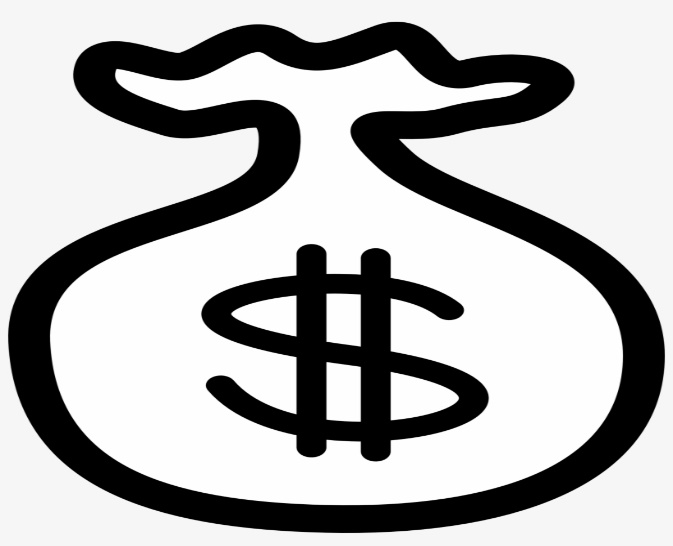 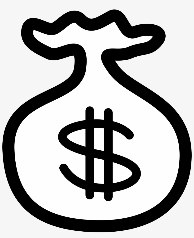 Primjer prakse upitne moralnosti
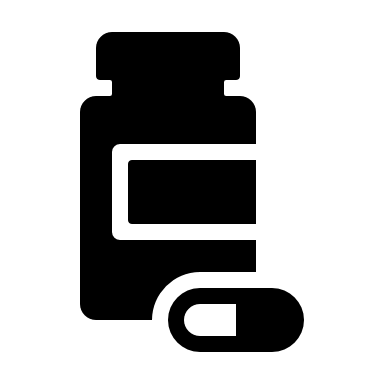 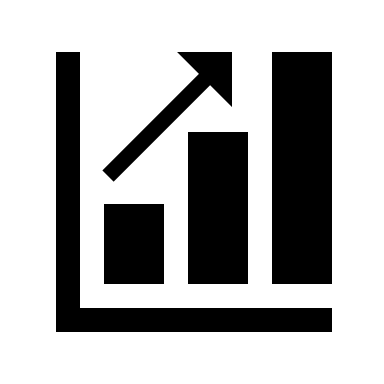 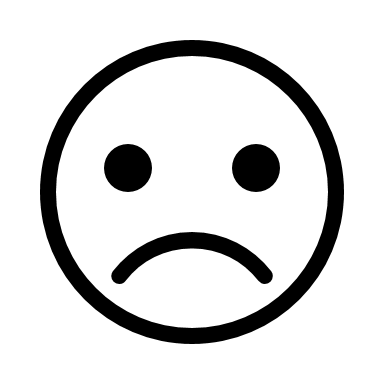 Primjer monopolističkog dizanja cijena
Pitanja za raspravu
Što mislite o ovakvom dizanju cijena?

Koji su argumenti za, a koji protiv?

Kojim bi se poslovnim farmaceutske kompanije                      trebale voditi?
Loša briga o korisnicima
bez kupaca: 
kompanija ne može postojati niti imati profit

u razvijenim zemljama:
od kompanija se očekuje da se drže određenih etičkih principa kako bi njihovi kupci imali koristi

farmaceutske kompanije
stalno iznova iznevjere svoje kupce
Primjeri loše brige o korisnicima
tvrtka koja je razvila revolucionarni lijek za razrjeđivanje krvi, ali bez upozorenja i načina da se zaustavi pretjerano krvarenje
mnogi su iskrvarili nakon ozljeda ili imali štetne nuspojave
primjer kratkovidnosti i nebrige za pacijente

tvrtka koja proizvodi EpiPen je u 10 godina povećala cijenu za 600%
mnogi si nisu mogli priuštiti taj lijek koji spašava život
tvrtka se opravdavala da profit ulaže u razvoj, ali to je isti lijek koji je desetljećima raširen za alergijske reakcije
Primjer nesavjesnog odnosa prema korisnicima
Pitanja za raspravu
Kako biste ocijenili postupke farmaceutske           kompanije?

Je li farmaceutska kompanija odgovorna za          opioidnu krizu?

Kako izbjeći ovakve situacije u budućnosti?
Kakva bi trebala biti budućnost?
Zakoni i politike bi trebali:
promovirati istraživanje i razvoj lijekova
osigurati da građanima lijekovi budu lako dostupni
Etički principi kojima se farmaceutika treba voditi:
profesionalizam

principilizam:

autonomija (pojedinac ima kapacitet razumjeti i donositi etične odluke)

činjenje dobra

izbjegavanje činjenja štete

pravednost (svi bi trebali biti tretirani na isti način)
Moralni principi kojima se farmaceutika treba voditi:
poštivanje autonomije i digniteta

činjenje dobra

izbjegavanje činjenja štete

pravednost



suosjećanje

iskrenost

suradnja

izvrsnost
Kako još farmaceutske kompanije mogu pridonijeti društvu?
U Europi je fokus na sponzoriranju humanitarne pomoći za:

razne bolesti

javno zdravstvo

ljudska prava

socijalni problemi
Pitanja za raspravu
Treba li se od farmaceutskih kompanija 
tražiti da ispunjavaju više etičke  standarde 
jer služe općem dobru?
Pitanja za raspravu
Kako glavni cilj farmaceutske kompanije
može biti maksimiziranje profita
ako to znači da će korisnici biti spriječeni
u kupovini lijeka koji im može spasiti život?
Pitanja za raspravu
Imaju li farmaceutske kompanije moralnu obvezu
ulagati u istraživanje učinka tretmana i opće dobro,
čak i ako to znači gubitak profita?
Zaključak
Budući da se radi o ljudskim životima, 
farmaceutske kompanije bi se trebale 
držati najviših moralnih i etičkih načela 
u svome djelovanju i služiti općem dobru.
Hvala!